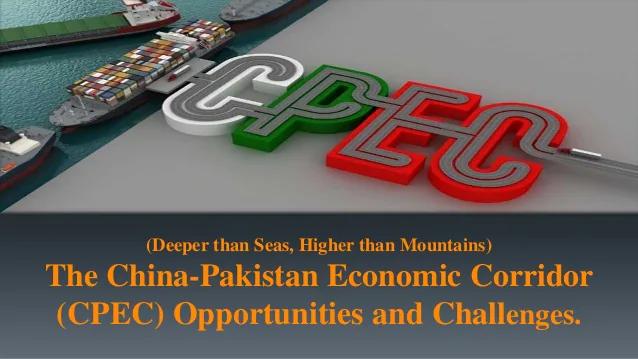 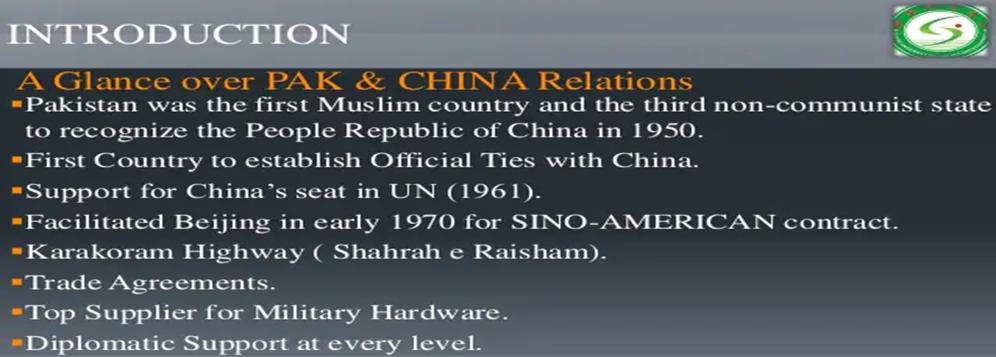 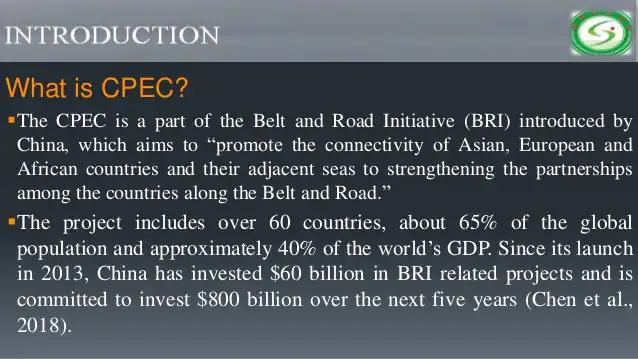 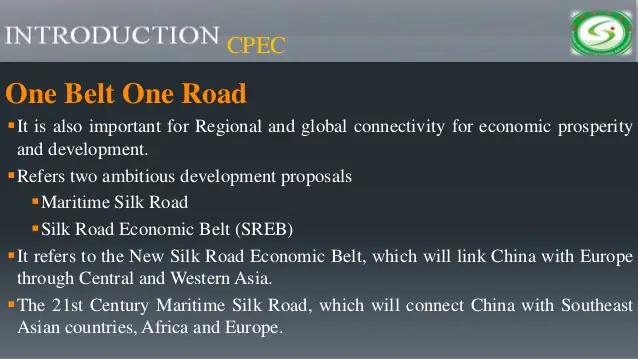 Why Pakistan Needs China & CEPC
First reason: Defense Security
Second reason: Diplomatic need
Third reason: Chinese Investment
Fourth reason: Acquisition of Technology

Why China needs Pakistan & CEPC
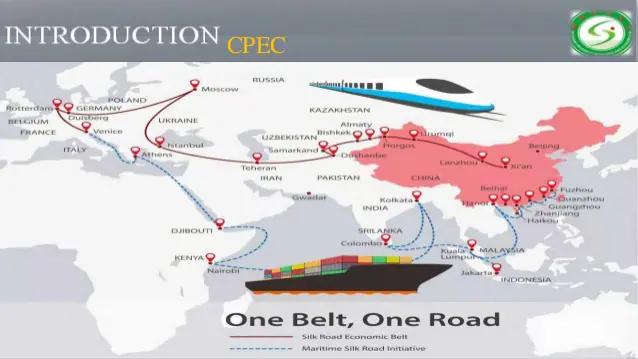 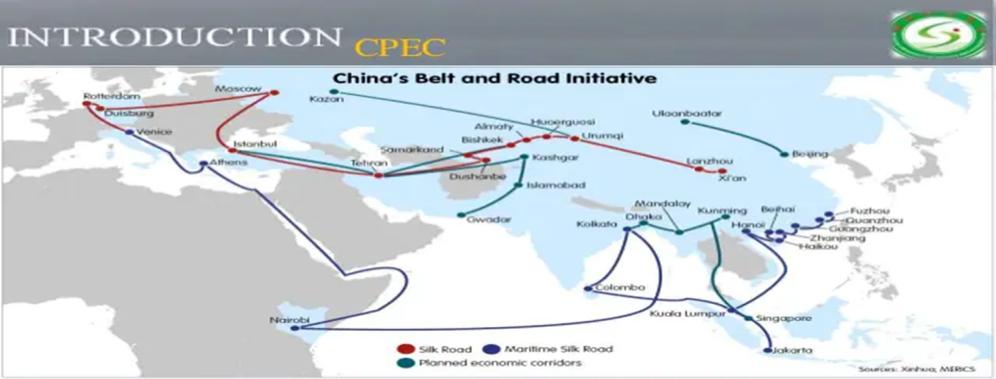 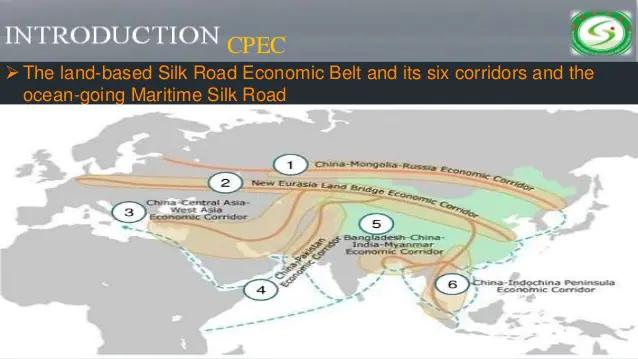 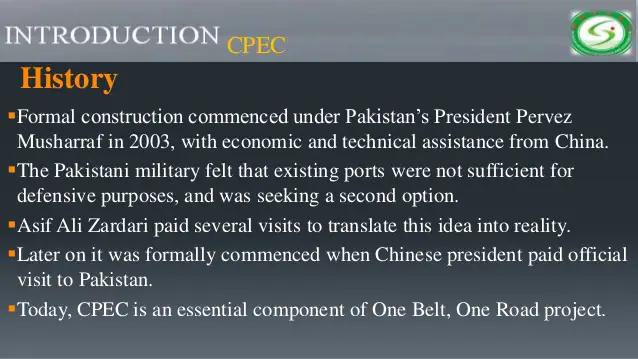 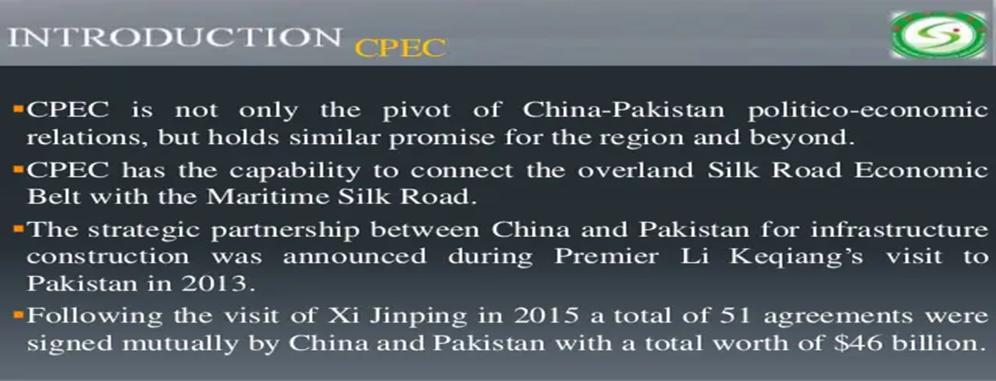 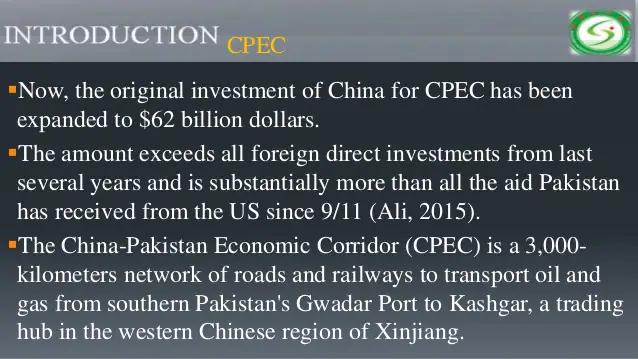 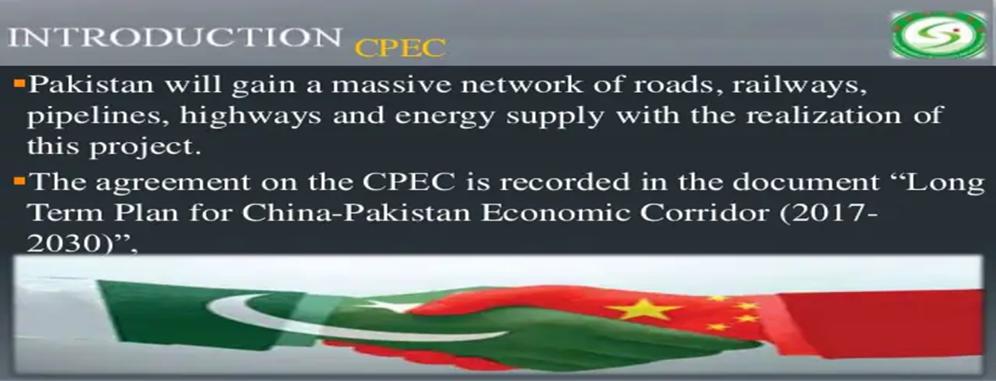 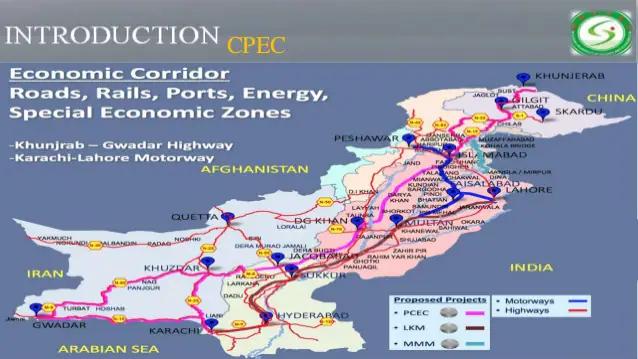 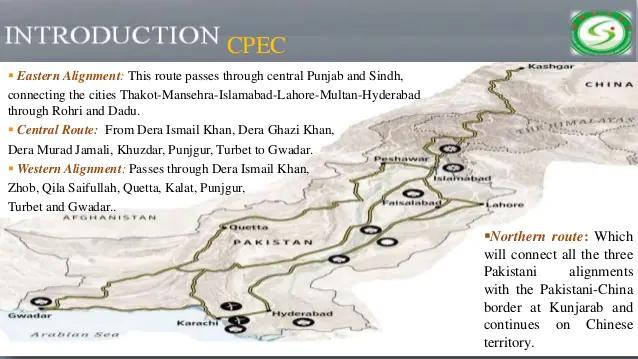 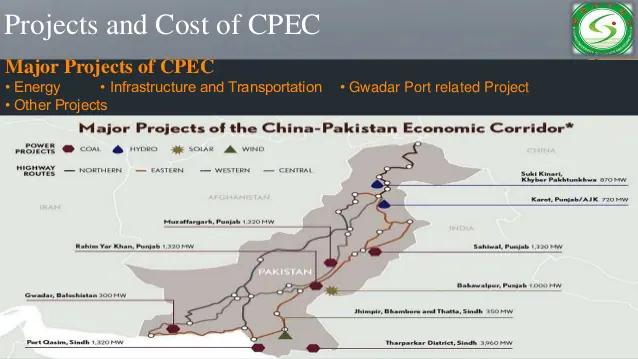 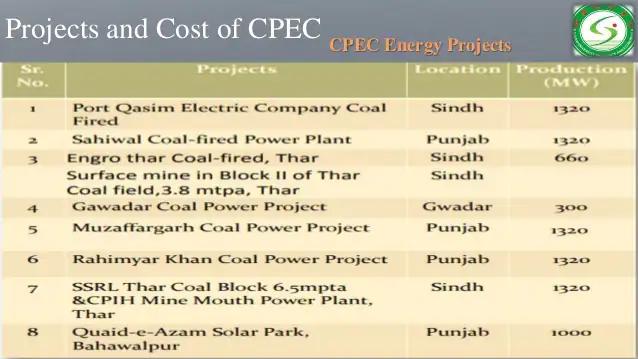 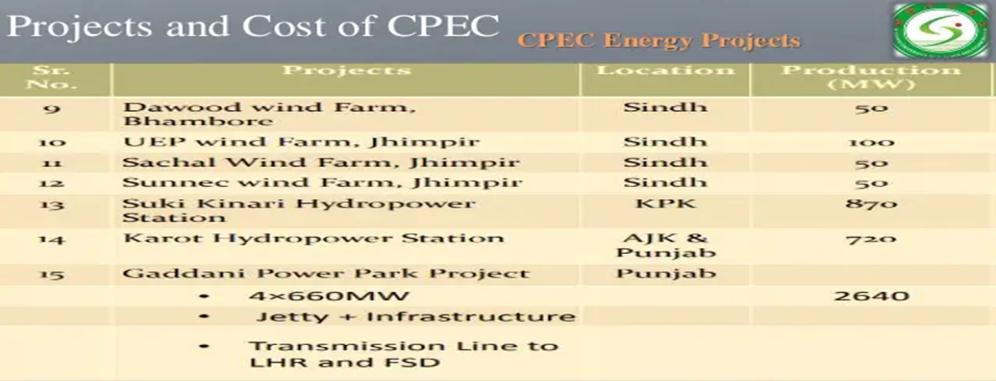 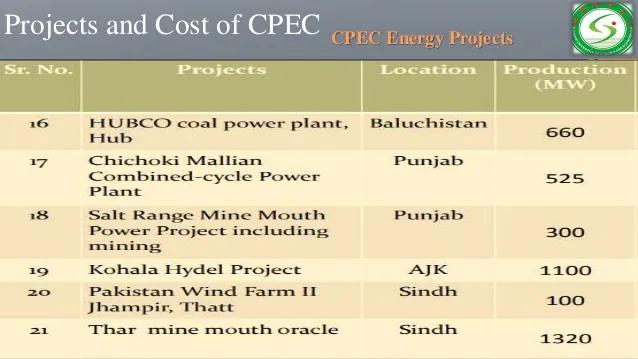 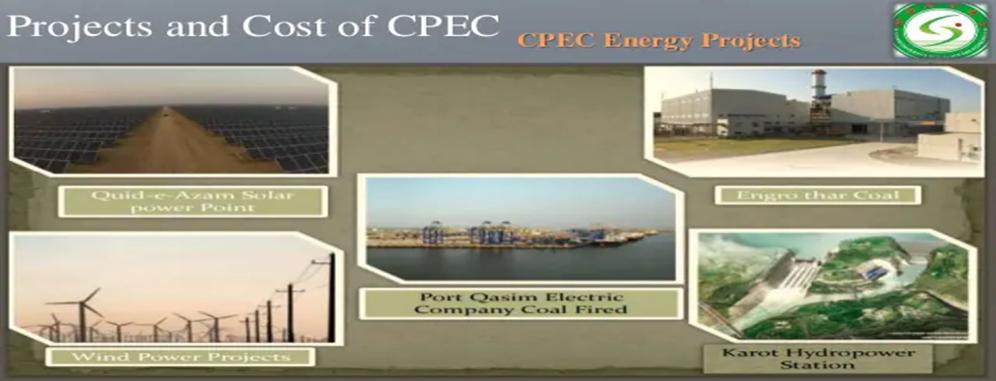 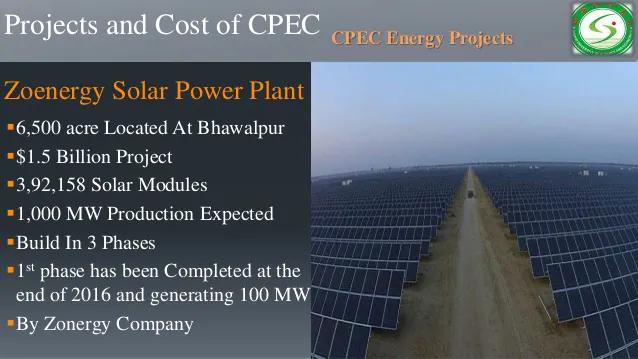 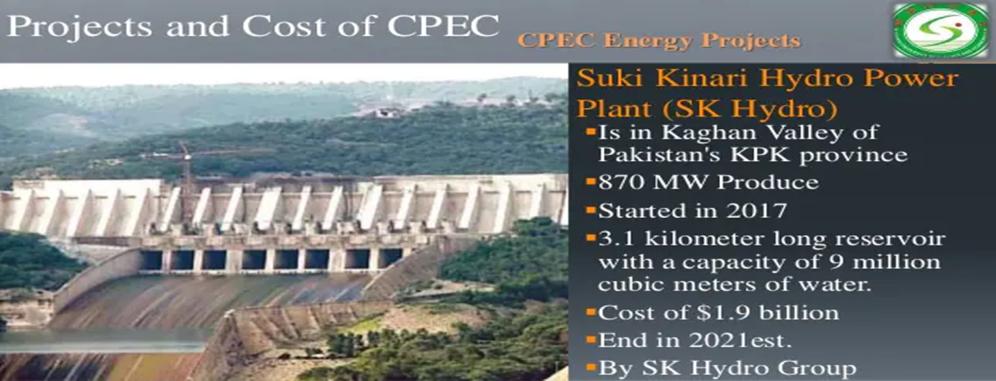 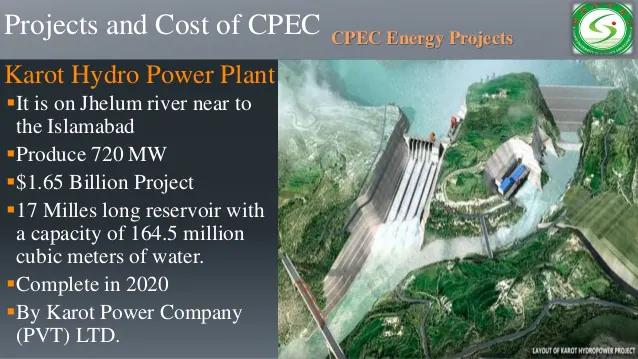 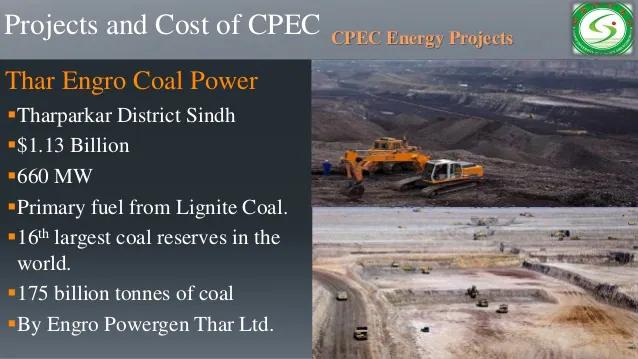 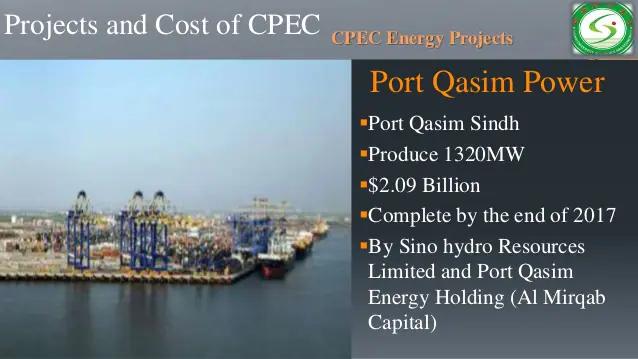 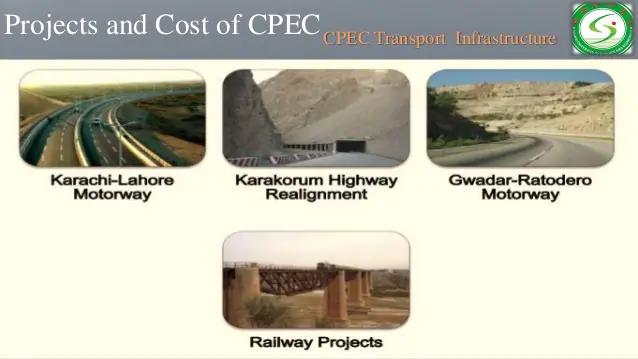 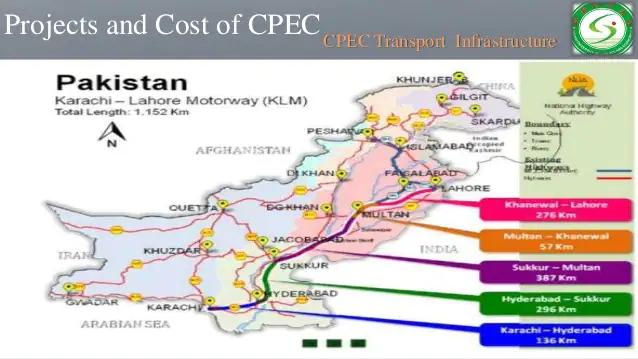 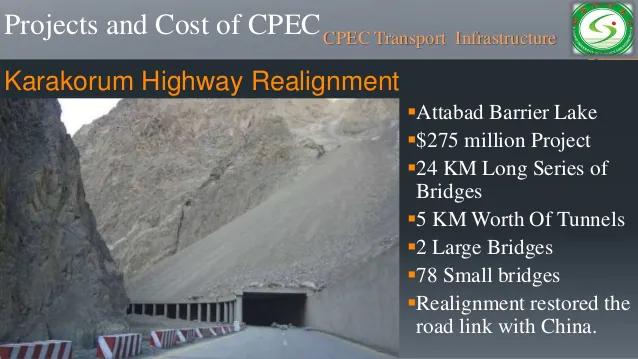 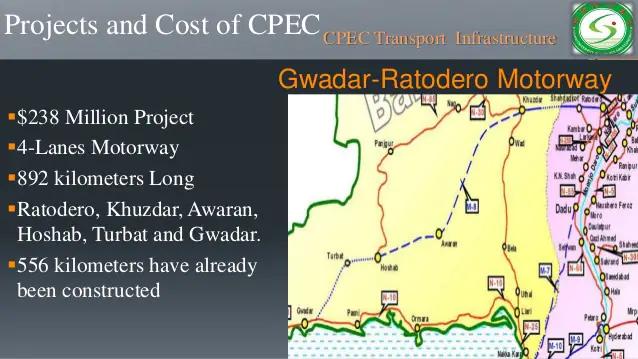 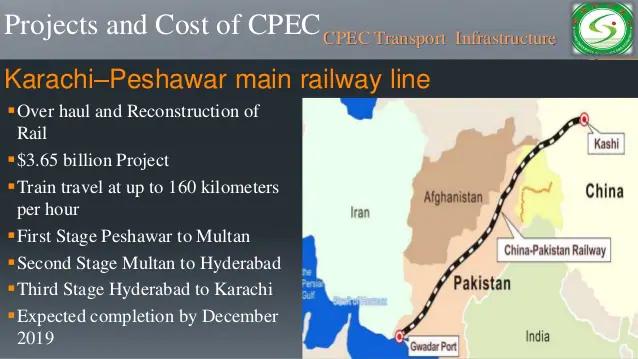 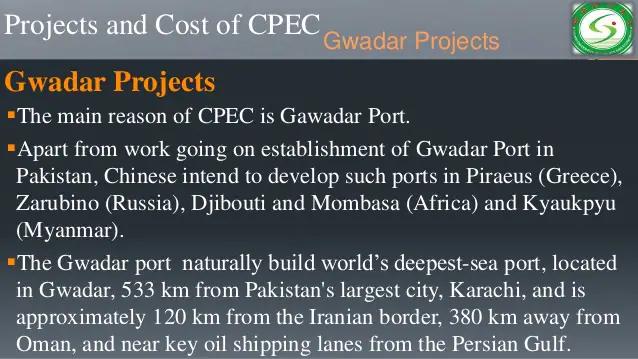 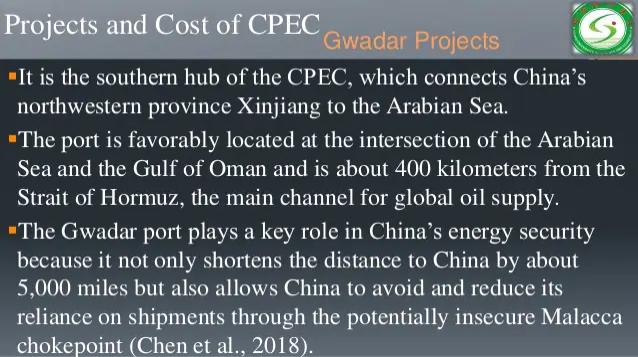 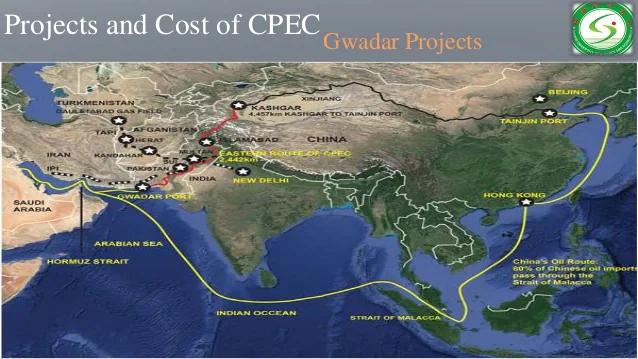 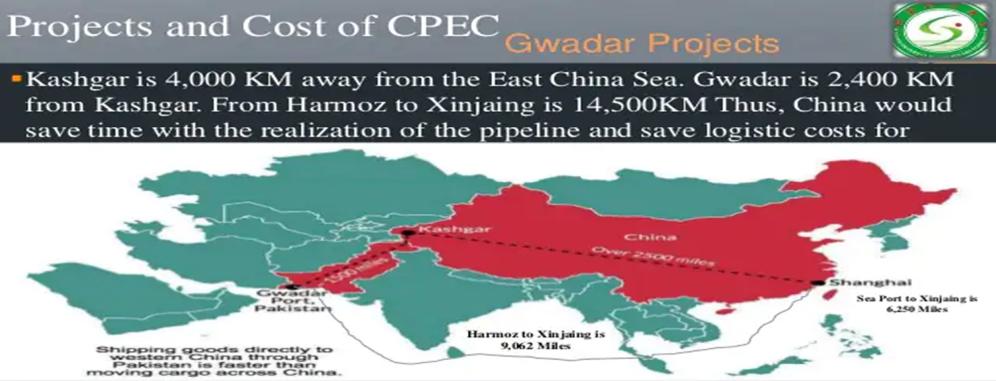 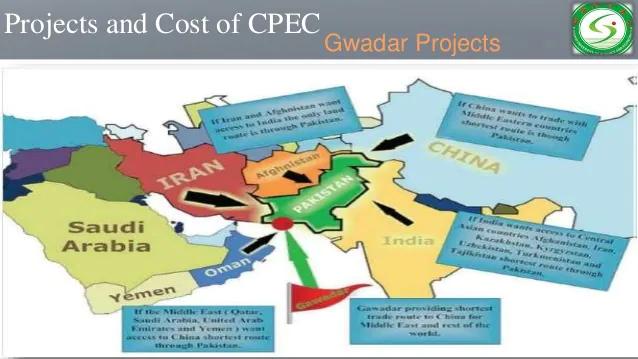 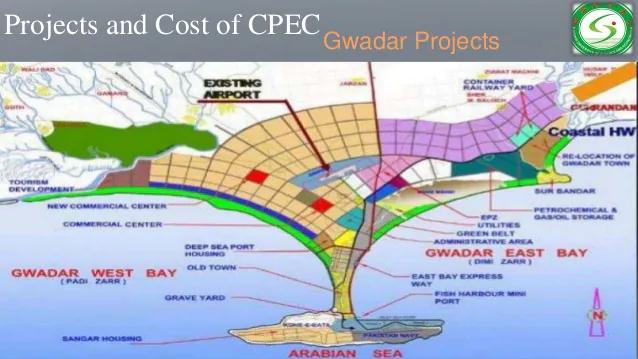 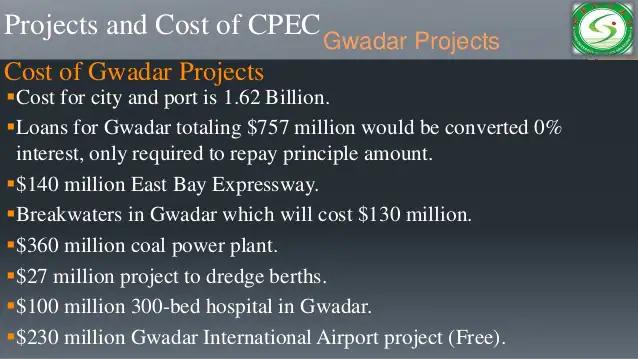 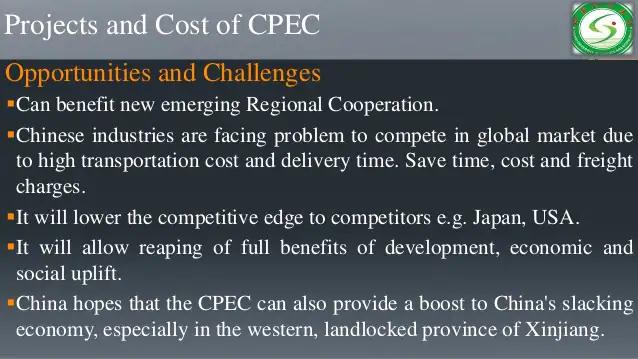 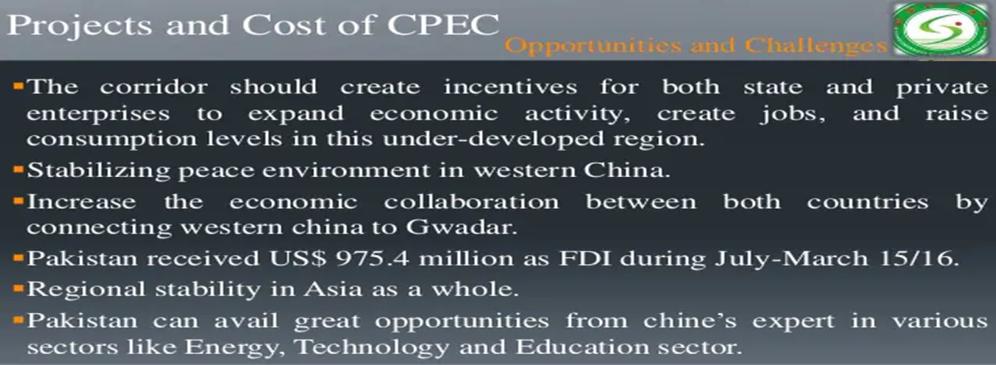 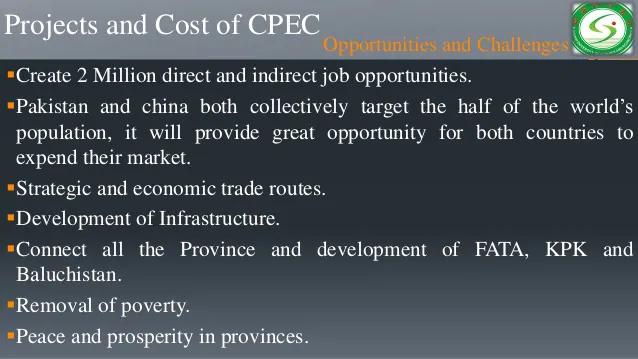 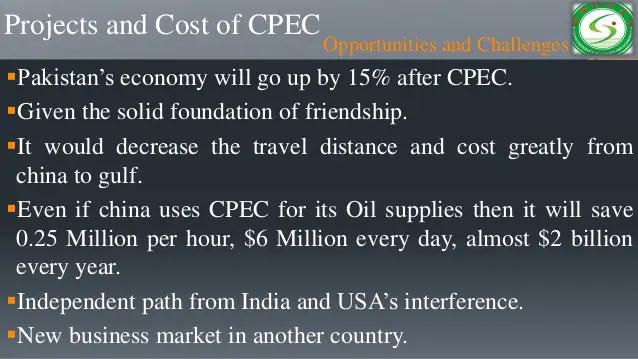 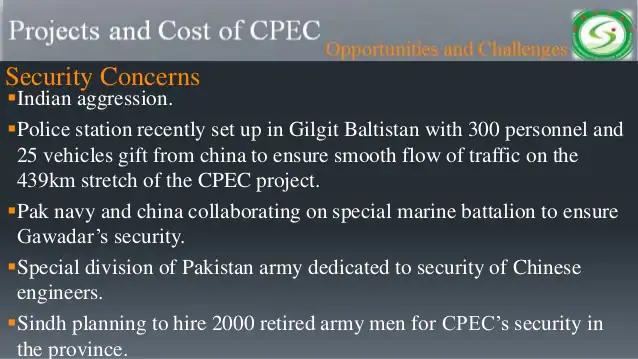 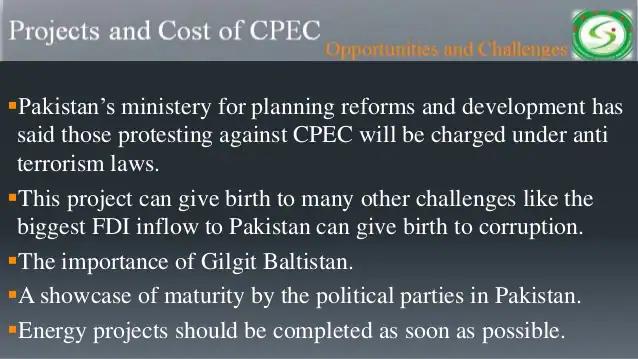 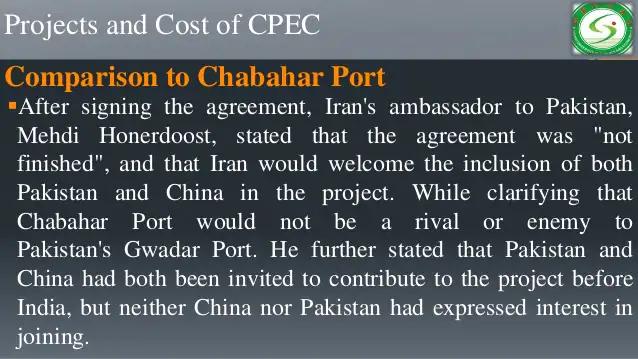 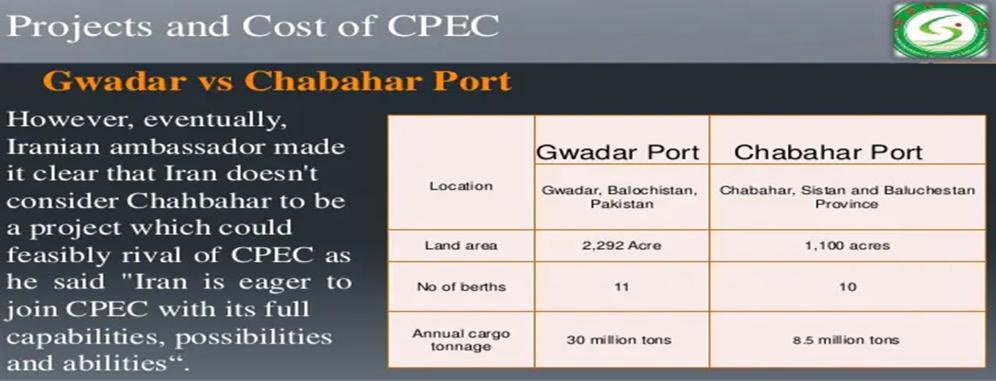 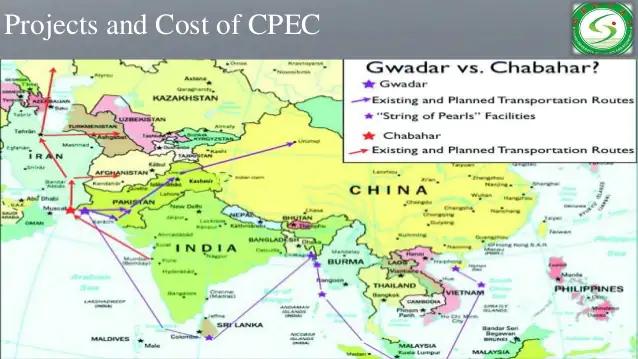 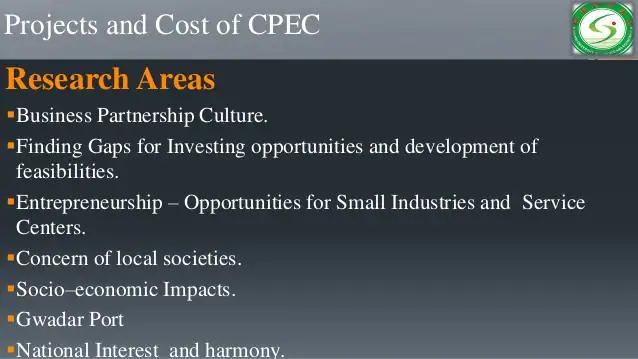 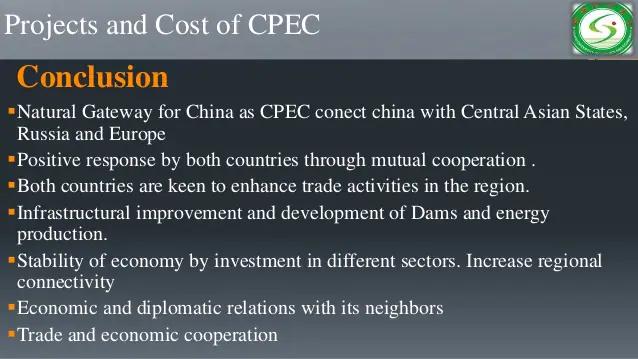